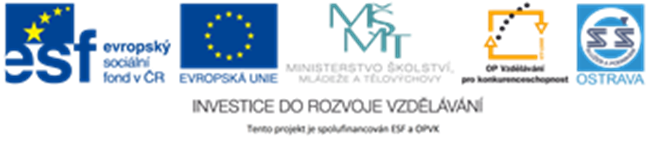 VY_52_INOVACE_ZBO2_4764HO
Výukový materiál v rámci projektu OPVK 1.5 Peníze středním školámČíslo projektu:		CZ.1.07/1.5.00/34.0883 Název projektu:		Rozvoj vzdělanostiČíslo šablony:   		V/2Datum vytvoření:	4. 4. 2013
Autor:			Bc. Marie Horvátová
Určeno pro předmět:      ZbožíznalstvíTematická oblast:	Bytové textilie - 
Obor vzdělání:		Obchodník (66-41-L/01)  2. ročník                                            Název výukového materiálu: Bytové textilie – koberce, podlahové  
                                            krytiny
Materiál byl vytvořen v souladu se ŠVP příslušného oboru vzdělání.
Popis využití: Název výukového materiálu byl vytvořen s pomocí programu PowerPoint, na závěr shrnutí a test
Výkladová hodina s procvičováním – diskuze, test
BYTOVÉ TEXTILIE

KOBERCE
PODLAHOVÉ KRYTINY
BYTOVÉ TEXTILIE
Patří sem výrobky používané na pokrývání 
podlah, vyplnění a zakrytí okenního prostoru,
na potahování čalouněného nábytku a další
výrobky do bytového interiéru.
Tyto výrobky slouží:
k zvukové a tepelné izolaci
k regulaci charakteru a intenzity osvětlení
k dekoračně estetickému účinku
k útulnosti a odlehčení prostoru
Z hygienických důvodů je nutné:
snadné a pohodlné čištění
estetická působivost a vzhled se po dobu 
    životnosti neměnily
PODLAHOVÉ TEXTILIE (KOBERCE)
Podlahové textilie jsou textilie, jejichž lícovou 
stranu tvoří textilní materiál.
Jsou určeny k pokrývání podlah v bytech 
a společenských místností, kanceláří atd.
Zlepšují zvukovou a tepelnou izolaci, dotváří 
interiér.
Podle způsobu výroby se koberce dělí:
POJENÉ
PLETENÉ
VÁZANÉ
RUČNĚ
VŠÍVANÉ
Tkané
STROJNĚ
NORMÁLNÍ
TKACÍ
TECHNIKOU
SPACIÁLNÍ
TKACÍ 
TECNIKOU
TAŽENÉ
PRUTOVOU
ŘEZANÉ
DVOJPLYŠOVOU
DRUHY KOBERCŮ
JUTOVÝ KOBEREC 
oboulícní tkanina s hrubou povrchovou strukturou 
vazba plátnová nebo keprová
je jednobarevný nebo vzor tvoří široké barevné pruhy,
     útek je vždy jednobarevný

Použití: chodby, předsíně, schodiště, na chaty
SISALOVÝ KOBEREC

vazba plátnová nebo keprová
vyrábí se jako běhoun, hotové koberce v různých
    rozměrech,
je jednobarevný nebo pruhovaný po osnově

Použití: chaty, chodby
HOLANDSKÝ KOBEREC

vazba keprová
zpravidla vzorován podélnými barevnými pruhy
některé se po jedné straně tuží

Použití: předsíně, kuchyně, jídelny, pracovny atd.
KELIMOVÝ KOBEREC

má charakteristickou gobelínovou strukturu
je oboulícní, přičemž rub a líc má stejný vzor
vazba plátnová
vzor geometrický s hladkým povrchem

Použití: do společenských místností, obývacích
	   pokojů
BUKLKÉ 

jednolícní tkanina příčně vroubkovaná se zrnitou
   povrchovou strukturou
vyrábí se na prutových stavech
má tři osnovy (vlasovou, vazná, výplňkovou) 
   a jeden útek
vyrábí se jako běhouny nebo hotové koberce 
   v různých rozměrech

Použití: obýváky, ložnice, dětské pokoje apod.
FRIZÉ KOBEREC

jednolícní tkanina s plochami tvořenými taženým 
   vlasem, tj. zrnitým povrchem, a plochami tvořenými
   rozřezanými smyčkami, tj. vlasem.  
střídání těchto ploch a barevné provedení vytváří vzor
   na povrchu koberce

Použití: obýváky, chodby, klidové prostory
VELUROVÝ KOBEREC
 
tkanina s vlasovým povrchem
tká se na prutových stavech, vlas tvoří osnova
koberce bývají jednobarevné nebo podélně
    pruhované

Použití: společenské místnosti, klidové prostory
DVOJPLYŠOVÝ KOBEREC

jednolícní tkanina s vlasem vytvořeným 
    osnovou
má jemný hladký povrch
tká se na speciálních stavech tak, že se vyrábí 
    tkají dvě tkaniny nad sebou a mají společnou
    osnovu, která se rozřeže
hotové koberce se opatřují třásněmi

Použití: klidové prostory, reprezentační místnosti
VÁZANÉ KOBERCE
 
Ručně vázané – jednolícní tkanina
		     - vlase se váže z nastříhané příze
		     - hustota je dána počtem uzlíků
			
Strojně vázané  – jednolícní tkanina s jemnou 
			  povrchovou strukturou vlasu
			- speciální stroje vážou uzlíky
			   v počtu 30 000 až 80 000 uzlů
			   na 1 m2
Použití: nástěnné koberce
VŠÍVANÉ KOBERCE

 TAŽENÉ VŠÍVANÉ KOBERCE

jednolícní textilie s povrchem vytvořených 
    ze smyček
podkladová textilie obvykle jutová, POP
rubová strana opatřena vhodným lepidlem,
    které zajišťuje stabilitu smyčky
Další úprava rubové strany je nanesení 
    latexové směsi ve formě hladké pěny, vaflové
    mřížky něco samolepící vrstvy nebo připojení
    druhé textilie
ŘEZANÉ VŠÍVANÉ KOBERCE
 
jednolícní textilie s povrchem vlasovým 
   (smyčky se rozřezávají)
rubová úprava stejná jako u tažených 
    všívaných koberců

Použití: všechny prostory v bytě, haly, kanceláře
	    a podobně
VELUROVÉ POJENÉ KOBERCE
 
jednolícní textilie s vlasovým povrchem 
vyrábí se jednobarevně
vlas se tvoří tak, že je vlasová příze střídavě
    vkládána zvláštním zařízením na dvě 
    podkladové textilie opatřené nánosem pojiva 
    a pak se vlas rozřeže a vzniknou dvě textilie
OŠETŘOVÁNÍ KOBERCŮ

Správné ošetřování je nezbytnou podmínkou
jak zajištění hygienického a estetického prostředí
bytového interiéru, tak i prodloužení životnosti
koberců. 

Čištění koberců se provádí:
vysáváním
klepáním
chemickým čištěním
praním
PODLAHOVÉ KRYTINY

Podlahové kratiny, nazývané též podlahoviny,
jsou výrobky sloužící k pokrývání podlah 
bytových interiérů nebo jiných místností.

Podlahové krytiny se vyrábějí :
z polyvinylchloridu (PVC)
z pryže 
z korku
lepenkové
Veškeré podlahové krytiny vyžadují, aby byly 
pokládány na podlahy rovné, hladké, 
s bezprašným povrchem, bez trhlin, prohlubenin, 
výčnělků a bez mastnot.

Podlahové krytiny lze pokládat volně v pásech,
lepit v kostkách nebo pásech, vhodně mechanicky
přichytit přibitím nebo zalisováním.
Opakovací test

K čemu nám složí podlahové textilie

a) k zvukové a tepelné izolaci
b) k dekoračně estetickému účinku
c) k útulnosti a odlehčení prostoru
d) k pohlcování prach a nečistot
e) je to dáno pravidlem bytové kultury

							3 body
2. Na kobercích nejvíce požadujeme
 
snadné a pohodlné čištění
snadné praní a sušení
snadné klepání a vysávání

							1 bod
3. Co to jsou podlahové textilie? 

podlahové textilie jsou koberce, jejichž 
    lícovou stranu tvoří textilní materiál a
    jsou určeny k pokrývání podlah v bytech 

b) Podlahové textilie jsou koberce, jejichž 
    lícovou stranu tvoří textilní syntetický
    materiál a jsou určeny k pokrývání podlah

c) podlahové textilie jsou koberce, jejichž 
    lícovou stranu tvoří vlna a nejsou určeny 
    k pokrývání podlah v bytech 
							   1 bod
4. Jak se vyrábějí koberce

tkaním, všíváním, pletením, předením
tkaním, vyšíváním, pojením
tkaním, pletením, všíváním, vázáním


							    1 bod
5. Jutový koberec je

tkaný ve vazbě plátnové nebo keprové
pletený
pojený 

							  1 bod
6. Které koberce se tkají speciální tkací technikou

jutový, kelimový, holandský

Dvojplyšový, buklé

Pojené Raltex, sisalový

						             1  bod
7. U které výroby se vyrábějí 2 koberce najednou

frizé
kelim
dvojplyšové 

							     1 bod
8. Nástěnné koberce – gobelíny – se nejčastěji
    vyrábějí

ručně vázané
ručně tkané
pletené 

							1 bod
HODNOCENÍ
 
10 – 9 bodů
  8 – 7 bodů
  6 – 5 bodů
  5 – 4 bodů
  3 – 0 bodů
Výsledky testu

 a, b, c
 a
 a
 c
 a
 b
 c
 a